1 ⊕ 1 ≡ 4
Andrej Brodnik
Univerza v Ljubljani, Fakulteta za računalništvo in informatikoUniverza na Primorskem, Fakulteta za matematiko, naravoslovje in informacijske tehnologije
Digitalna tehnologija
1
Digitalna tehnologija je preplavila svet in, če hočemo ali ne, vpliva na vsako našo dejavnost. Njen vpliv bo toliko večji, kolikor bolje jo bomo obvladovali.
Za uspeh v naši stroki zato potrebujemo dvoje znanj:
domensko specifična znanja stroke ter
znanja računalništva in informatike (RIN).
1 ⊕ 1 ≡ 4
21, 9. 2023
Nobelove nagrade 2022
2
fizika:: Alain Aspect, John F. Clauser in Anton Zeilinger: eksperimenti s prepletenimi fotoni, določanje kršitev Bellovih neenačb in odkritja na področju kvantne informatike.
kemija:: Carolyn Bertozzi, Morten Meldal in Barry Sharpless: razvoj klik kemije in bioortogonalne kemije
Durrant JD, McCammon JA (2012) AutoClickChem: Click Chemistry in Silico. PLoS Comput Biol 8(3): e1002397.
mir:: Ales Bjaljatski, Memorial in Center za državljanske svoboščine.
Center za državljanske svoboščine: Interactive map of enforced disappearances in Ukraine (https://ccl.org.ua/en/tools/map-of-enforced-disappearances-in-ukraine/)
1 ⊕ 1 ≡ 4
21, 9. 2023
Pouk fizike
3
Fizikalne količine:
temperatura,
magnetno polje,
pospešek,
...

Kako jih izmeriti?
PIN priključki (analogni, digitalni senzorji)
možnost komunikacije
dodatki ...
21, 9. 2023
1 ⊕ 1 ≡ 4
Meritve fizikalnih količin
4
Osnova::
izpis vrednosti – enako kot običajni merilniki
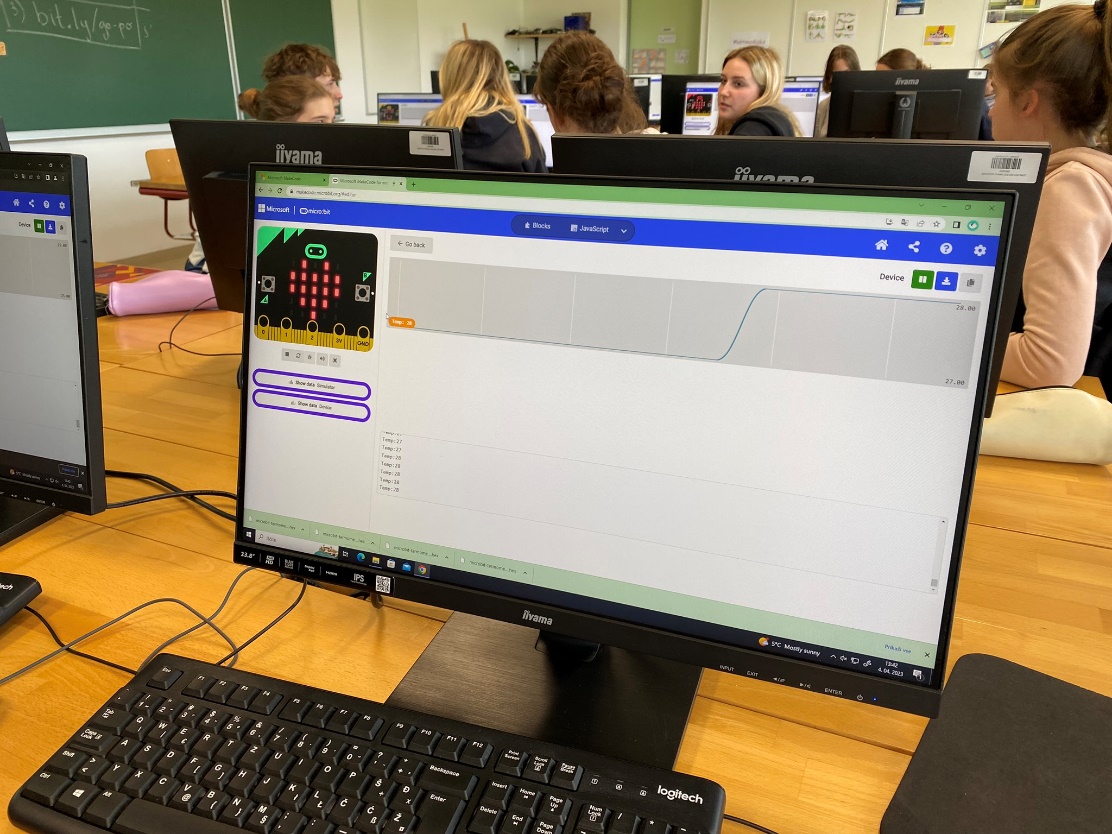 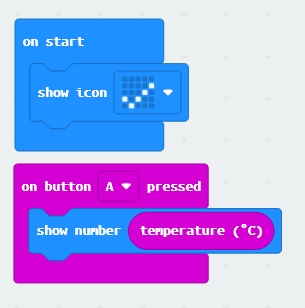 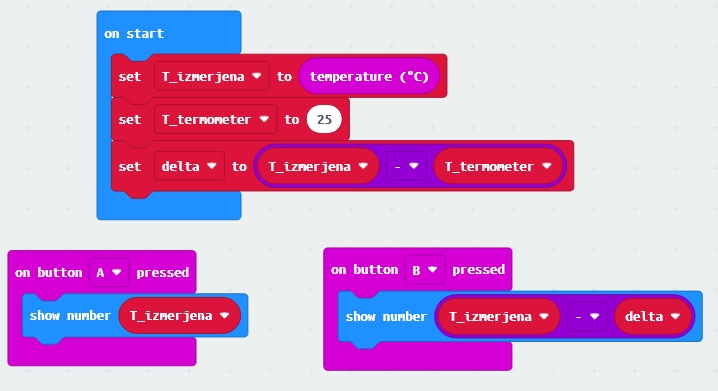 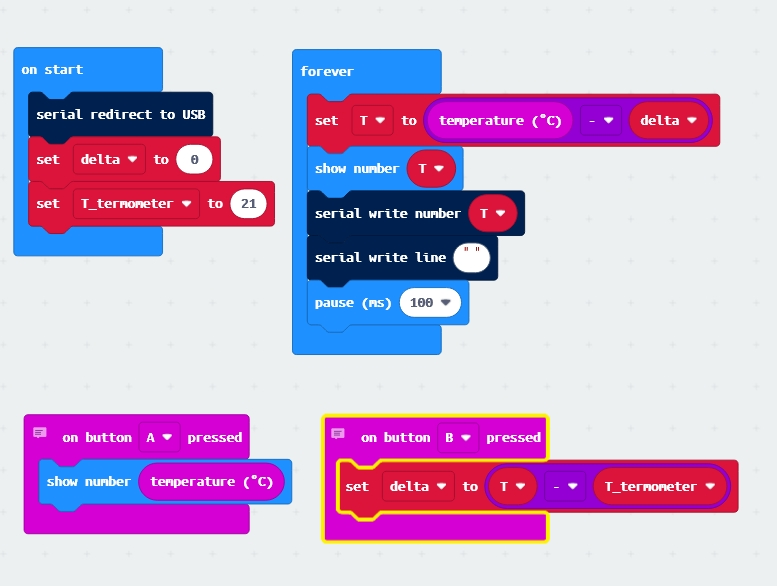 1 ⊕ 1 ≡ 4
21, 9. 2023
Programiranje
5
Zna združiti nabor programskih delčkov (npr. kot v orodju za programiranje z delčki Scratch), da reši problem.
Digitalna kompetenca, DigComp 2.2
Digitalna kompetentost vključuje samozavestno, kritično in odgovorno uporabo digitalnih tehnologij ter interakcijo z njimi pri učenju, delu in družbenem udejstvovanju:
Priporočilo Sveta o ključnih kompetencah za vseživljenjsko učenje
1 ⊕ 1 ≡ 4
21, 9. 2023
6
1 ⊕ 1 ≡ 2
1 ⊕ 1 ≡ 4
21, 9. 2023
Meritve fizikalnih količin
7
Osnova::
izpis vrednosti – enako kot običajni merilniki

Nadgradnja::
točnost meritve, odprava napake meritve
zajem podatkov iz večih mest
shranjevanje podatkov,  predstavitev podatkov, napovedovanje
1 ⊕ 1 ≡ 4
21, 9. 2023
Malce drugačen primer
8
W. Clifford Boldridge, Ajasja Ljubetič, Hwangbeom Kim, Nathan Lubock, Dániel Szilágyi, Jonathan Lee, Andrej Brodnik, Roman Jerala & Sriram Kosuri 

A multiplexed bacterial two-hybrid for rapid characterization of protein–protein interactions and iterative protein design.

Nat Commun 14, 4636 (2023). https://doi.org/10.1038/s41467-023-38697-x
1 ⊕ 1 ≡ 4
21, 9. 2023
Uporaba
9
Digitalna kompetentost vključuje samozavestno, kritično in odgovorno uporabo digitalnih tehnologij ter interakcijo z njimi pri učenju, delu in družbenem udejstvovanju
Pri gospodinjstvu se učenci učijo, kakšni naj bodo odnosi in razmerja med psihofizičnimi, emocionalnimi, ekonomskimi, socialnimi in estetskimi potrebami človeka. Te odnose in razmerja obravnavajo v okviru doma, družine in gospodinjstva, v okviru tržnih možnosti in samooskrbe, s posebnim poudarkom na izobraževanju potrošnikov kot uporabnikov tržnih izdelkov in storitev.
(Učni načrt GOSPODINJSTVO)
1 ⊕ 1 ≡ 4
21, 9. 2023
Gospodinjstvo in kemija
10
Pri gospodinjstvu se učenci učijo, kakšni naj bodo odnosi in razmerja med psihofizičnimi, emocionalnimi, ekonomskimi, socialnimi in estetskimi potrebami človeka. Te odnose in razmerja obravnavajo v okviru doma, družine in gospodinjstva, v okviru tržnih možnosti in samooskrbe, s posebnim poudarkom na izobraževanju potrošnikov kot uporabnikov tržnih izdelkov in storitev.
(Učni načrt GOSPODINJSTVO)
Kemija je temeljna naravoslovna in eksperimentalna veda, ki proučuje snovi, njihovo zgradbo, lastnosti in spremembe. Kot splošno-izobraževalni predmet je usmerjena v pridobivanje in razvijanje temeljnih kemijskih znanj, spretnosti, stališč in odnosa, ki učencem omogočajo aktivno in odgovorno življenje oziroma delovanje v sodobni družbi.
(Program osnovna šola, KEMIJA, Učni načrt)
1 ⊕ 1 ≡ 4
21, 9. 2023
Splošno znanje kemije
11
W. Clifford Boldridge, Ajasja Ljubetič, Hwangbeom Kim, Nathan Lubock, Dániel Szilágyi, Jonathan Lee, Andrej Brodnik, Roman Jerala & Sriram Kosuri 

A multiplexed bacterial two-hybrid for rapid characterization of protein–protein interactions and iterative protein design.

Nat Commun 14, 4636 (2023). https://doi.org/10.1038/s41467-023-38697-x
1 ⊕ 1 ≡ 4
21, 9. 2023
Meritve fizikalnih količin
12
Osnova::
izpis vrednosti – enako kot običajni merilniki

Nadgradnja::
točnost meritve, odprava napake meritve
zajem podatkov iz večih mest
shranjevanje podatkov,  predstavitev podatkov, napovedovanje
1 ⊕ 1 ≡ 4
21, 9. 2023
Programiranje
13
Zna združiti nabor programskih delčkov (npr. kot v orodju za programiranje z delčki Scratch), da reši problem.
Digitalna kompetenca, DigComp 2.2
Načrtovanje, pisanje in odpravljanje napak v programih, ki dosegajo določene cilje, vključno z nadzorom ali simulacijo fizičnih sistemov; reševanje problemov tako, da jih razdelimo na manjše dele.
Informatics education at school in Europe, Eurydice report
1 ⊕ 1 ≡ 4
21, 9. 2023
14
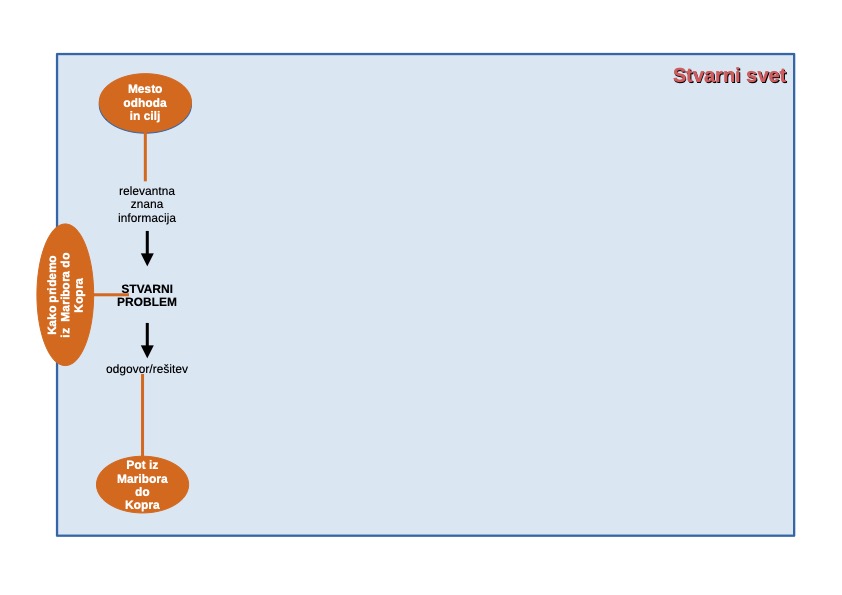 Programiranje:Stvarni/avtentičniproblem
21, 9. 2023
1 ⊕ 1 ≡ 4
15
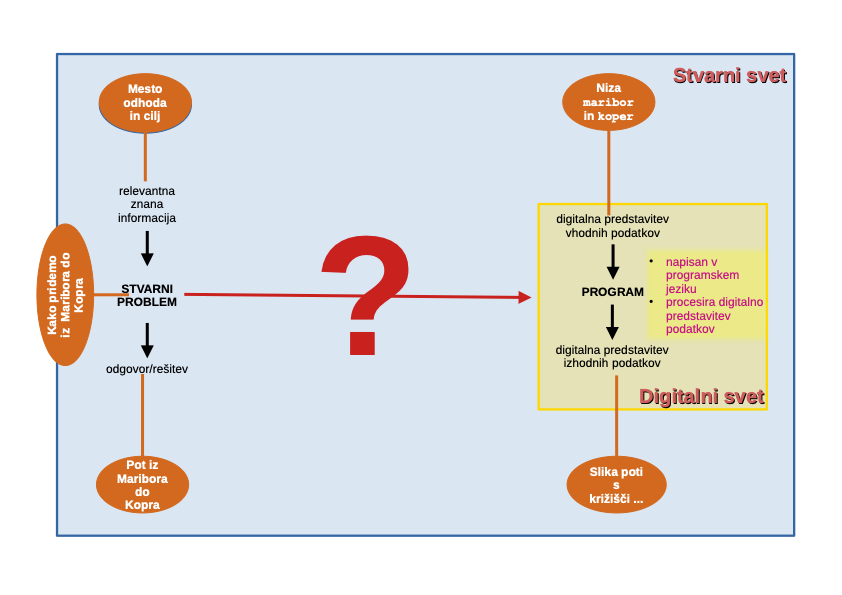 Programiranje:Program kot rešitev
21, 9. 2023
1 ⊕ 1 ≡ 4
16
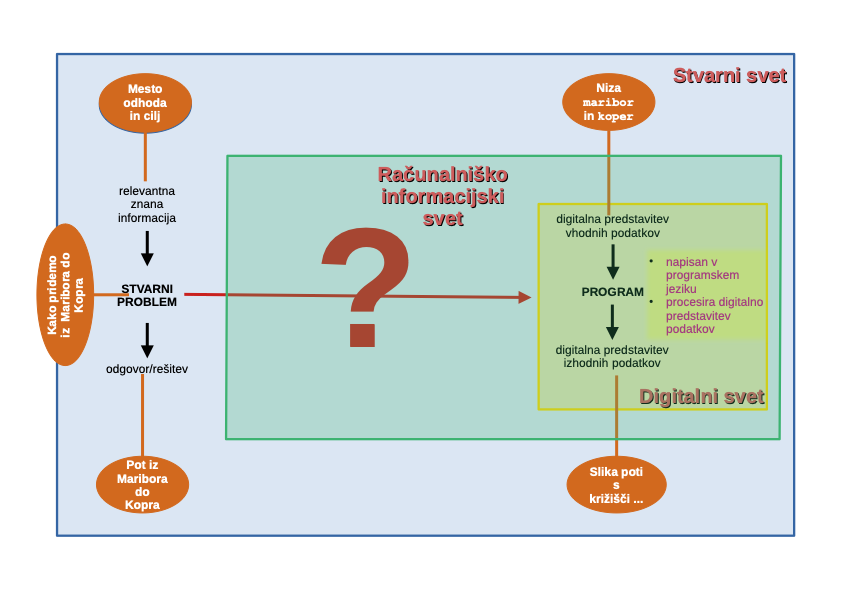 Programiranje:Kako do programa
21, 9. 2023
1 ⊕ 1 ≡ 4
17
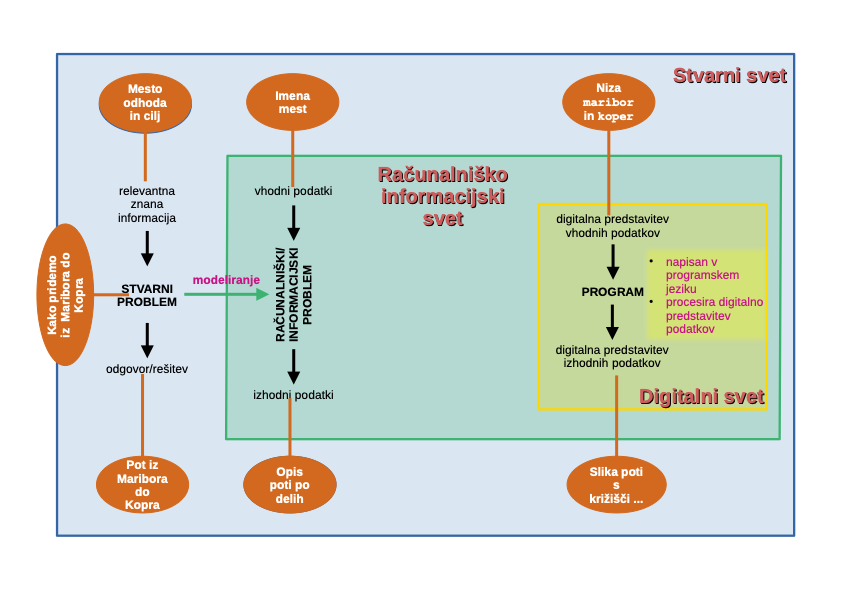 Programiranje:Model računanja
21, 9. 2023
1 ⊕ 1 ≡ 4
18
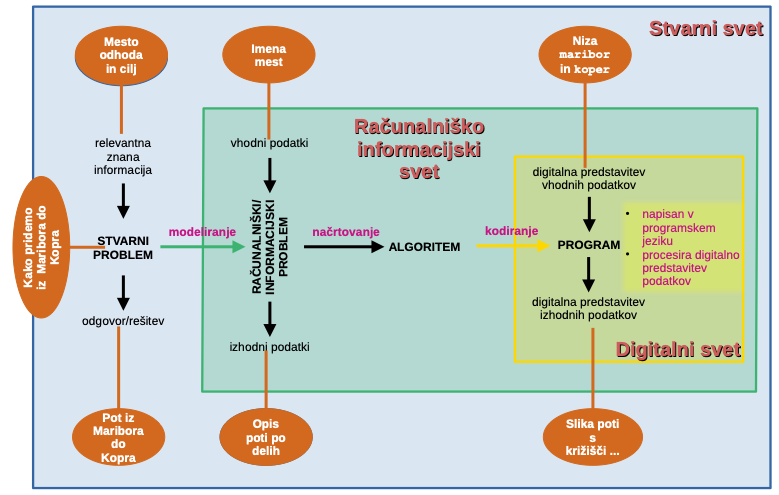 Programiranje:Algoritem in program
21, 9. 2023
1 ⊕ 1 ≡ 4
Kaj dela
19
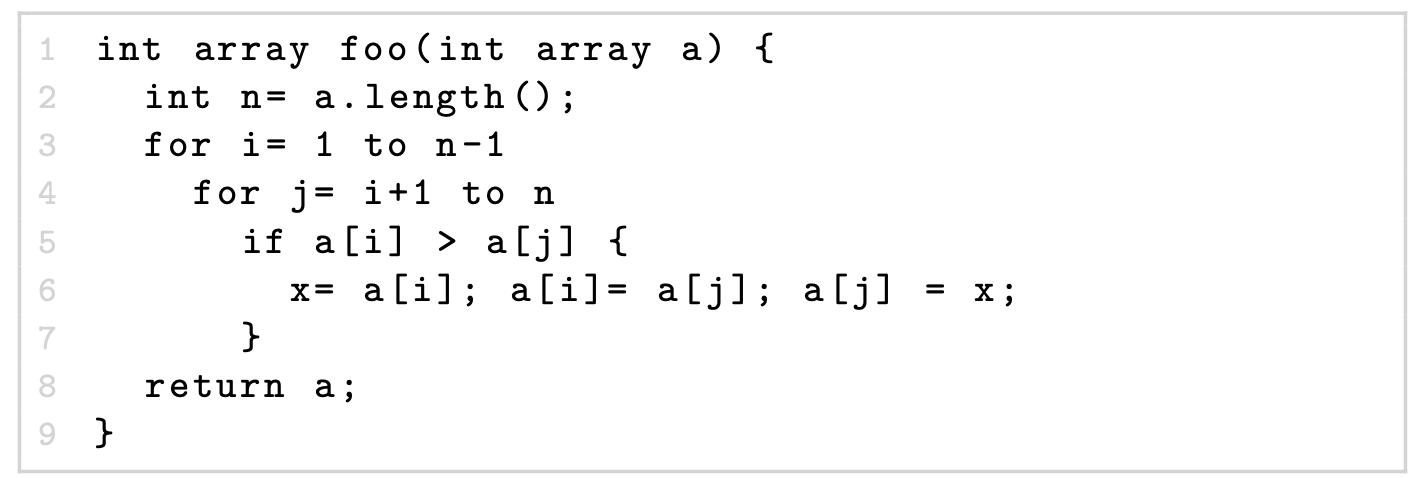 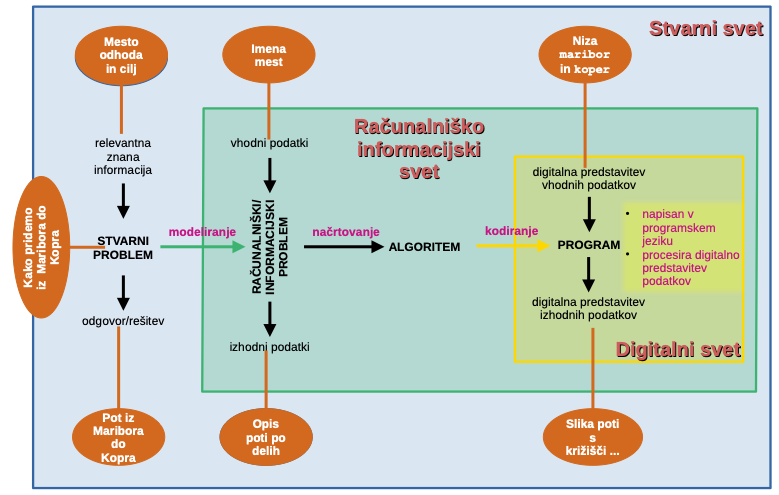 1 ⊕ 1 ≡ 4
21, 9. 2023
Računalništvo in informatika
20
RIN je temeljna znanstvena veda, ki preučuje dejavnost, katera zahteva, ima koristi ali je povezana z ustvarjanjem in uporabo digitalnih naprav.
Vključuje načrtovanje in izdelavo sistemov strojne in programske opreme; obdelavo, strukturiranje in upravljanje različnih vrst informacij; reševanje problemov z iskanjem rešitev za probleme ali z dokazovanjem, da rešitev ne obstaja; omogočanje, da se računalniški sistemi obnašajo inteligentno; ustvarjanje in uporabo komunikacijskih in razvedrilnih medijev; ter iskanje in zbiranje informacij, ki so pomembne za kateri koli namen.
Kot splošnoizobraževalni predmet je usmerjen v pridobivanje in razvijanje temeljnih znanj računalništva in informatike ter spretnosti in oblikovanju stališč in odnosa, kar učencem omogočajo aktivno in odgovorno življenje oziroma delovanje v sodobni družbi (npr. reševanje problemov, argumentirano, kritično presojanje itd.).
(ACM, Paradigms for Global Computing Education)
1 ⊕ 1 ≡ 4
21, 9. 2023
Okvir temeljnih vsebin RIN
21
Računalniški sistemi
Podatki in analiza
Algoritmi in programiranje
Omrežja in Internet
Učinki računalništva in informatike
[OBDP]: vrtec oziroma predšolsko obdobje
[OBD1]: osnovna šola 1. do 3. razred
[OBD2]: osnovna šola 4. do 6. razred
[OBD3]: osnovna šola 7. do 9. razred in NPI
[OBD4]: splošna srednja šola, SPI, SSI, PTI
RINOS, Okvir računalništva in informatike od vrtca do srednje šole,
https://redmine.lusy.fri.uni-lj.si/attachments/download/3060/Porocilo_RINOS_10_1_22.pdf]
21, 9. 2023
1 ⊕ 1 ≡ 4
Priporočilo EU
22
Support high-quality education in informatics at [...] primary and secondary level. In particular, Member States should:
…
Consider setting up a separate subject on informatics, to deliver a more targeted provision that has clear education and training goals, dedicated time, and structured assessment.
…

General Secretariat of the Council, Proposal for a Council Recommendation on improving the provision of digital skills in education and training, Bruselj, 3. 7. 2023
1 ⊕ 1 ≡ 4
21, 9. 2023
23
1 ⊕ 1 ≡ 3
1 ⊕ 1 ≡ 4
21, 9. 2023
Computing teachers frequently feel lonely in their field, which often goes hand in hand with the lack of trust in their own teaching practices.
Ni, Guzdial, Tew, Morrison, & Galanos, 2011, Sentance & Humphreys, 2015
24
»Kakovost izobraževalnega sistema ne more biti večja od kakovosti učiteljev!«
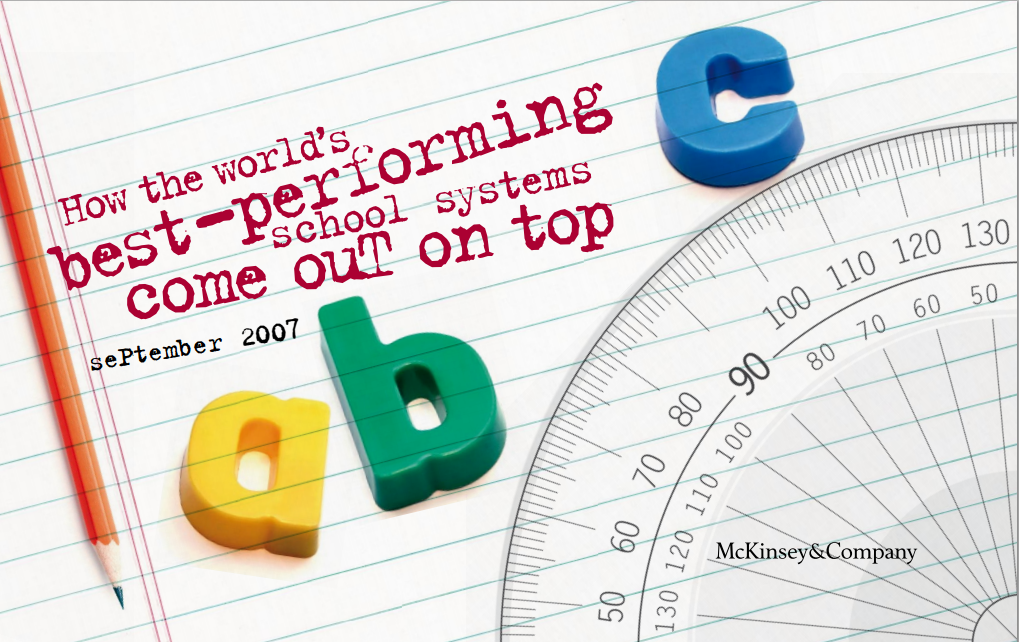 1 ⊕ 1 ≡ 4
21, 9. 2023
Barber and Mourshed
NAPOJ
25
Skupnost učiteljev (https://napoj.si/)
Redni webinarji (https://lokar.fmf.uni-lj.si/moodle/course/view.php?id=112#section-2)
Učbenik, naloge in priprave (https://lusy.fri.uni-lj.si/ucbenik/)

Primeri v svetu:
CAS (https://www.computingatschool.org.uk/)
ACM/CSTA (https://www.csteachers.org/)
...
1 ⊕ 1 ≡ 4
21, 9. 2023
26
1 ⊕ 1 ≡ 4
1 ⊕ 1 ≡ 4
21, 9. 2023
Primeri
27
[BI] Kameleon
[KE] Kemijski kalkulator
[KE] Sklop nalog iz kemije s programiranjem v projektu Tomo
[FI] Fizično računalništvo pri pouku fizike
[GE] Merjenje onesnaženosti zraka
[MA] Digitalna tehnologija v pouku matematike
[UM] Digitalna umetnost in matematika
[MA] Matematika in Pišek
…
1 ⊕ 1 ≡ 4
21, 9. 2023
Avtentični/stvarni
problem
28
Matematika

Naravoslovje
Umetnost
Tehnika
M
I
N
U
T
Informatika
Učna skupnost
https://ucilnica.acm.si/course/view.php?id=84
1 ⊕ 1 ≡ 4
21, 9. 2023
29
1 ⊕ 1 ≡ 4
21, 9. 2023
Hvala za pozornost!

Nadaljnje branje:
https://www.racunalnistvo-in-informatika-za-vse.si/
https://www.racunalnistvo-in-informatika-za-vse.si/about/
30
1 ⊕ 1 ≡ 4
21, 9. 2023